Embarazo ectópico
Dra. Mercedes Piloto Padrón
Programa Materno Infantil. MINSAP

Marzo 2017
Embarazo ectópico
Ocurre en el 1% de los embarazos.

Contribuye de un 10-15% a la mortalidad materna en países desarrollados cuando se asocia a rotura tubaria.

La mayoría de las pacientes se presenta con síntomas inespecíficos.

La triada clásica dolor, sangramiento y amenorrea se presenta en menos de un 50%.

Por ecografía hasta un 35% de los embarazos ectópicos puede no mostrar anomalías anexiales.

En el país en el 2015 se realizaron 494  cirugías más por embarazo ectópico que en 2014.
FLUJOGRAMA DE EMBARAZO ECTÓPICO.
ATENCION PRIMARIA DE SALUD
Mantener alto grado de sospecha ante toda mujer en edad fértil con dolor abdominal. 
Requiere siempre atención de urgencia, prueba de embarazo, ultrasonografía transvaginal y evaluación por especialista. 
El antecedente de aborto, regulación menstrual o Salpingectomia Parcial Bilateral no excluye este diagnóstico. 
La presencia de fiebre, dolor pleurítico, síntomas gastrointestinales, etc. lleva con frecuencia a errores diagnósticos (enfermedad inflamatoria pélvica, apendicitis, infección urinaria, gastroenterocolitis, cólera, neumonías). 
SE DESCRIBE COMO EL GRAN SIMULADOR.
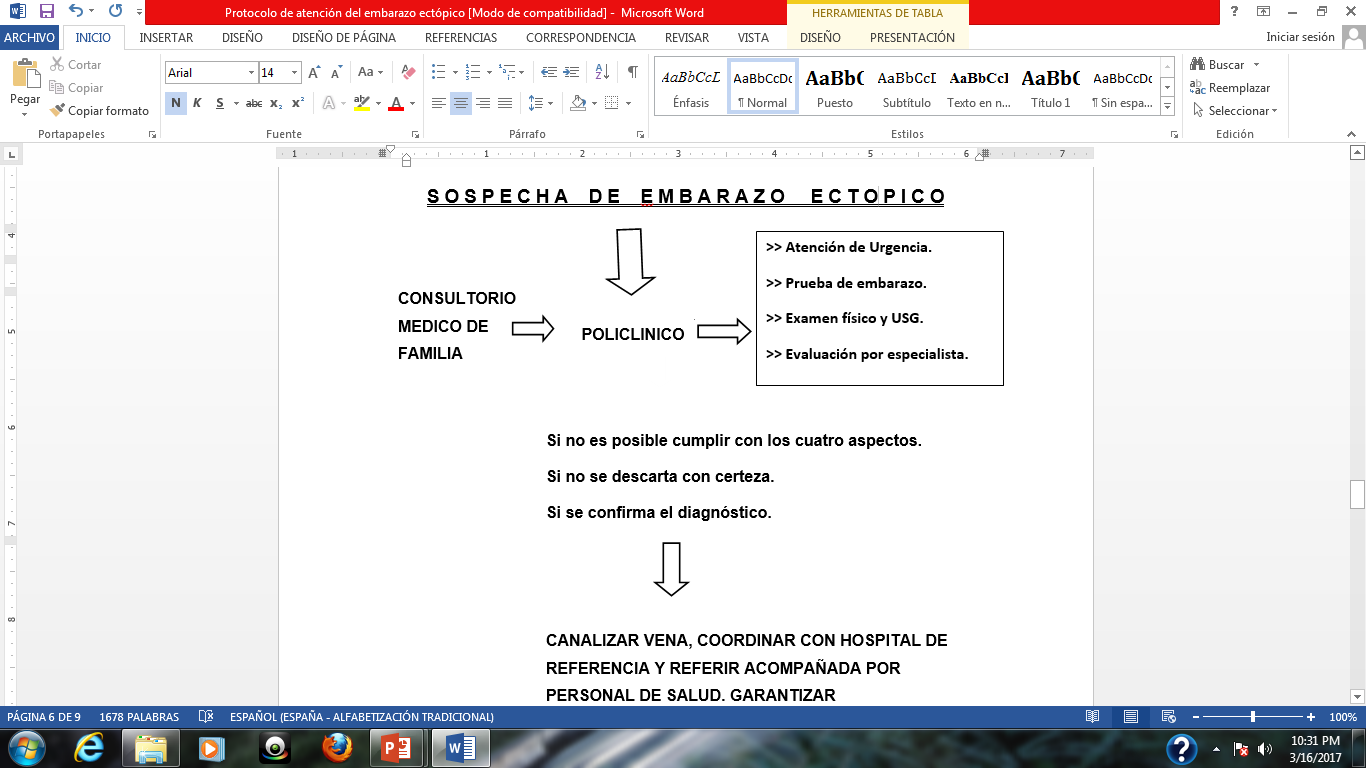